Land Use SegregationSegregation:  separation into similar groupstypes of land use and businesses also tend to cluster together – this happens because the land value is cheaper towards the edge of a city so houses or businesses can spread out over a larger area.
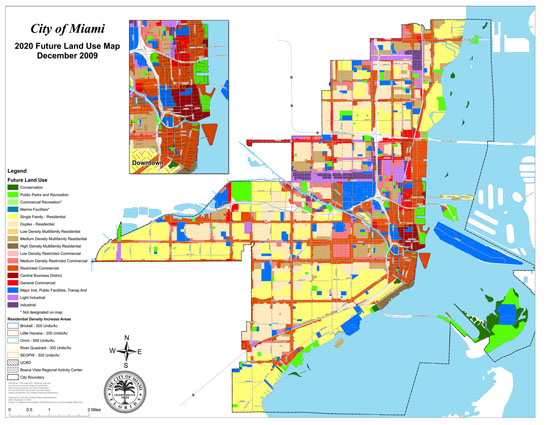 It is possible to see the same 4 areas in towns and cities wherever they are in the world because all cities grow outwards from the historical centre.

THREE RULES in all cities from the centre to the edge:

The age of the buildings decreases.
The architectural style of buildings changes.
The density of buildings decreases
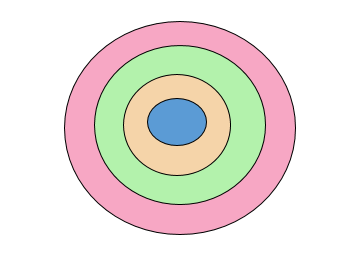 1.  Make a copy of this in your book
Give your diagram a title
Urban Land Use Model
Split a page into 4 sections

Label each section the core, inner city ring, suburban ring and urban fringe
Task
Look at the pictures in the next few slides. 

Add information to each box to describe what you see in each picture
Core
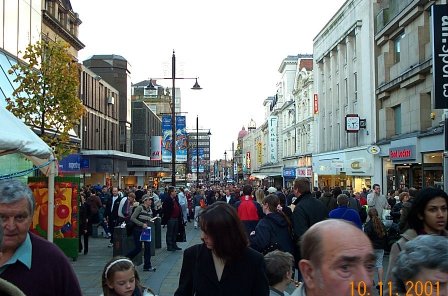 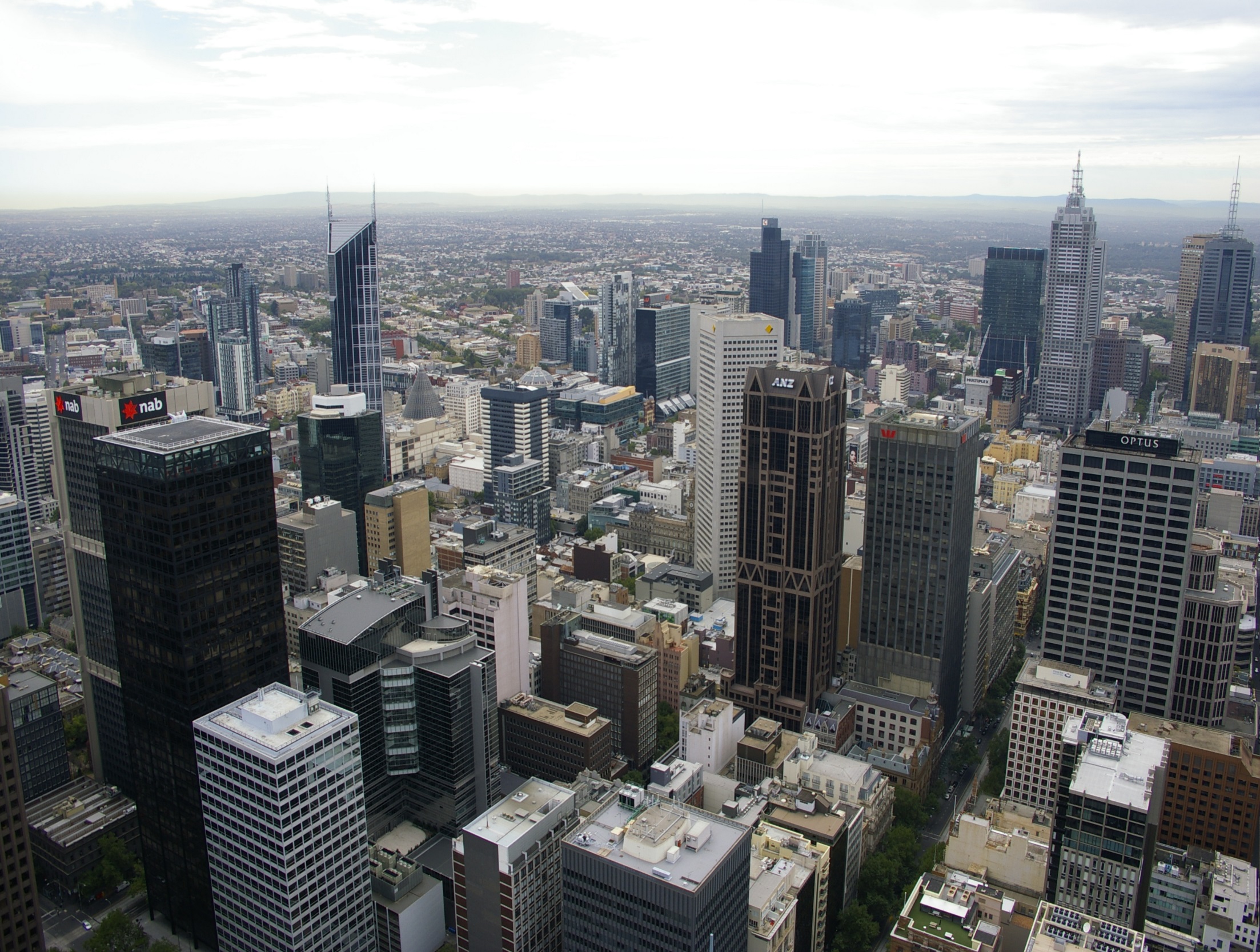 Most expensive land
Also in CORECBD: The Central Business District
The commercial, office, retail, and cultural center of the city and usually is the center point for transportation networks.
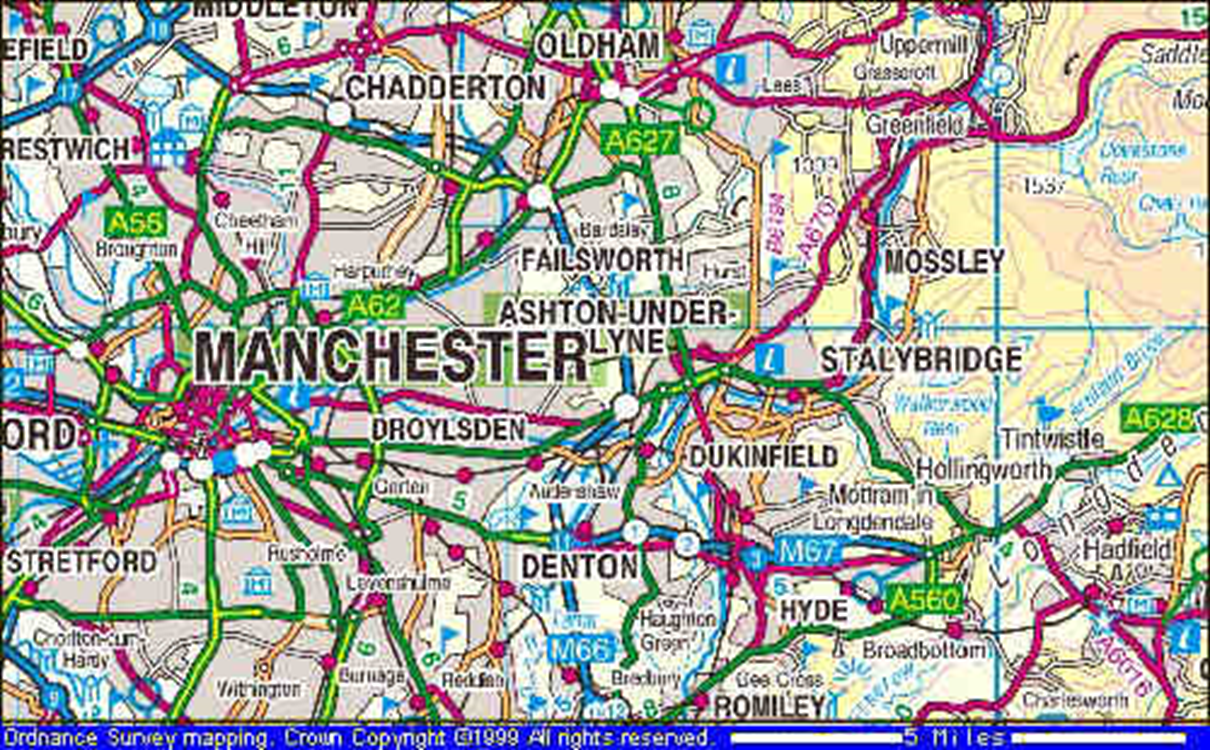 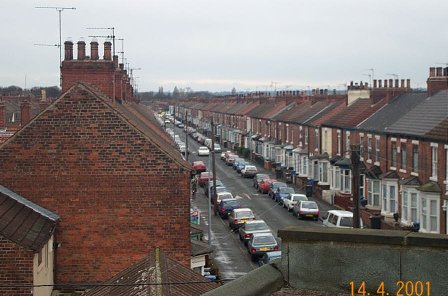 Inner City ring
Some older industry
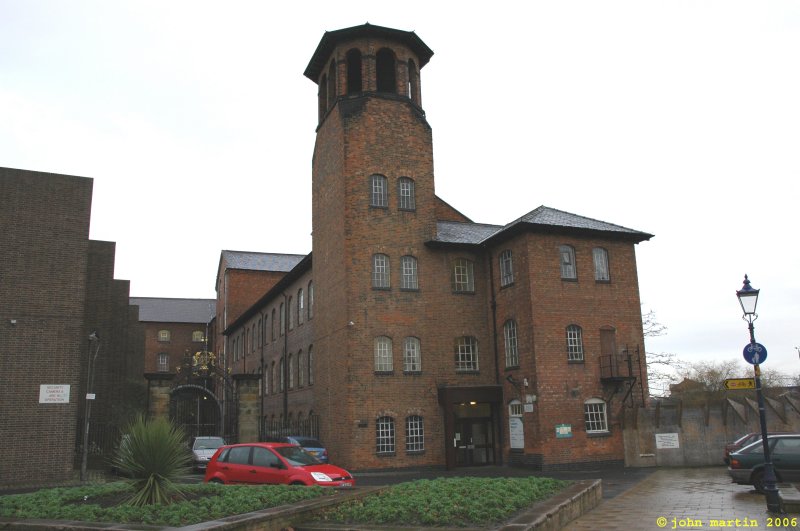 Some newer industry
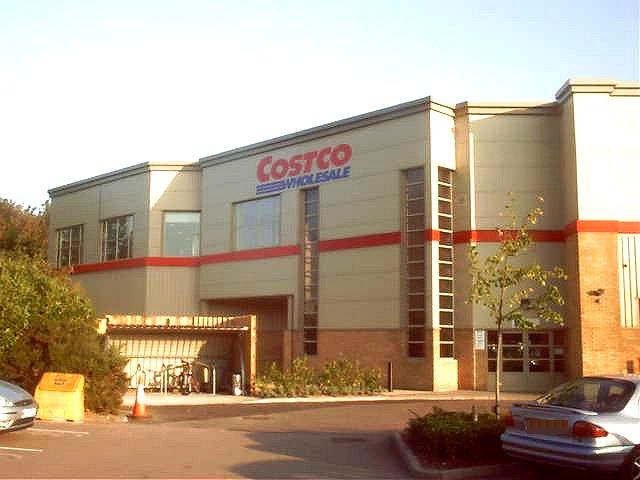 Inner City Ring: very old, crumbling buildings mixed with newer stores on the cheap land. Often cite of minority neigbourhoods. Cheap land but still close to the city so some stores locate here.
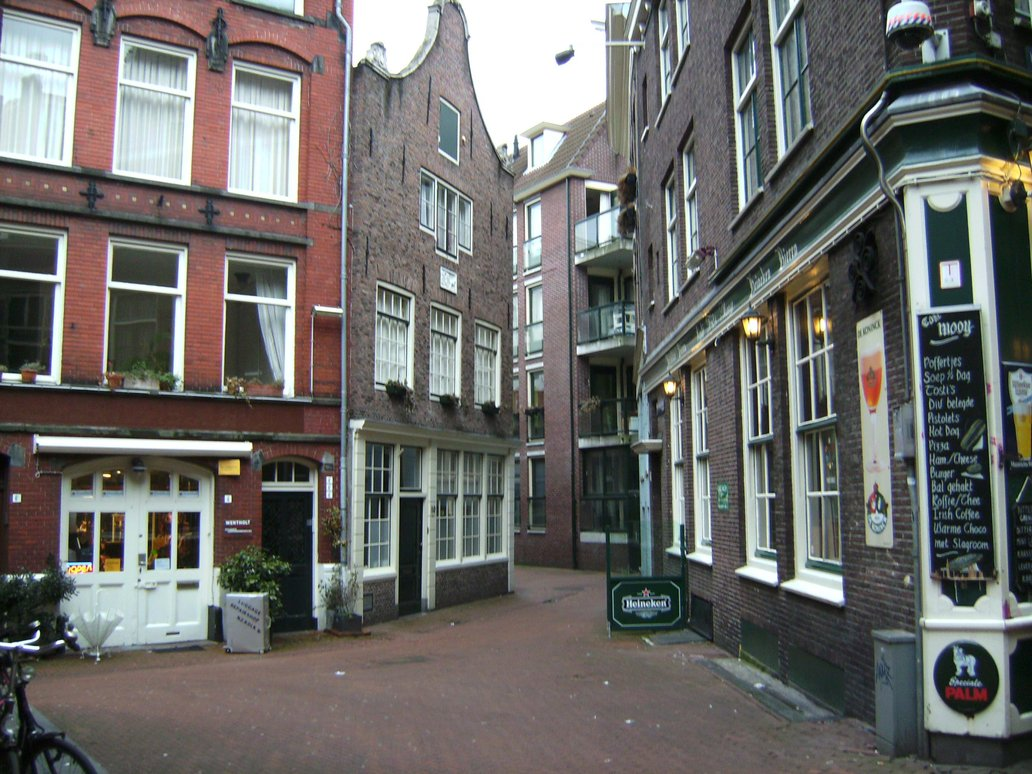 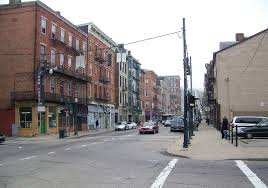 Suburban ring
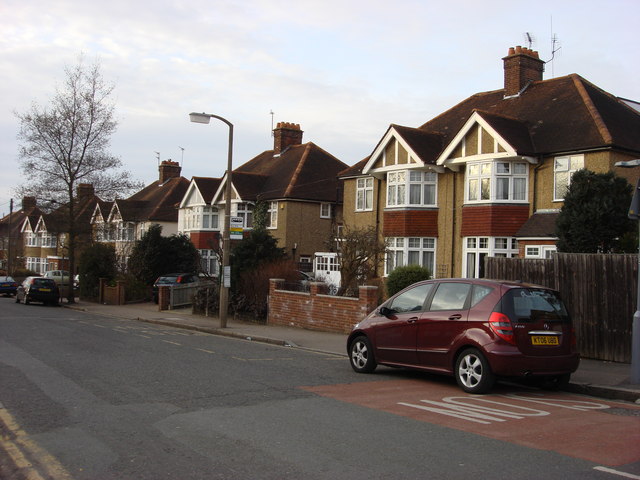 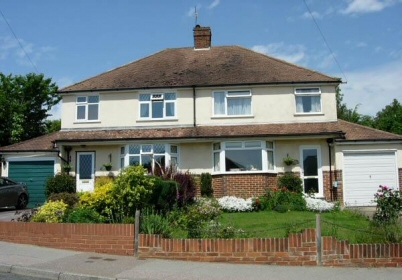 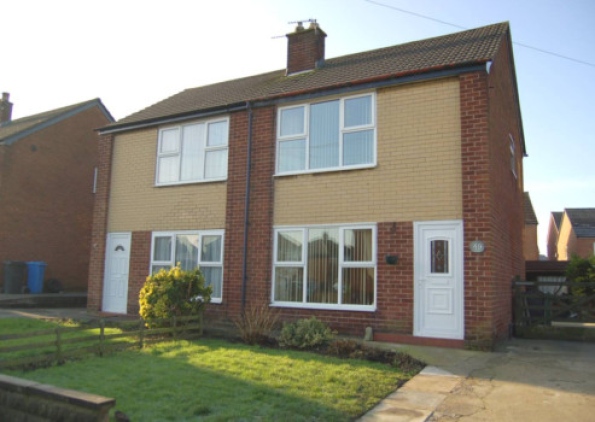 Suburban Ring: Newer homes, more space and green space, mane families live here with small shops and neigbourhoods. Cheaper than living in CBD with bigger homes and yards so families relocate.
Urban fringe
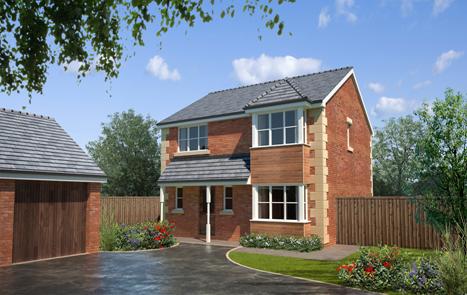 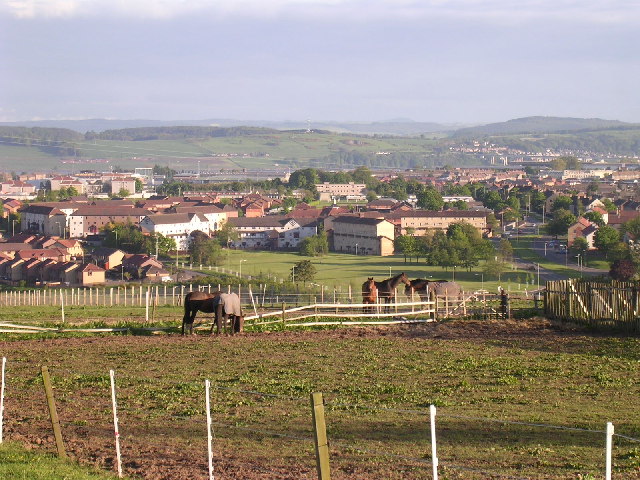 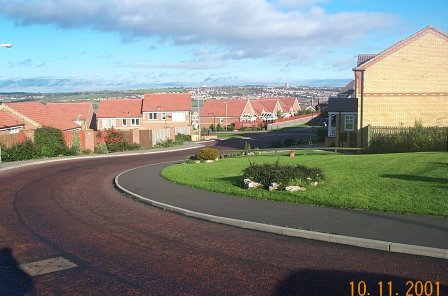 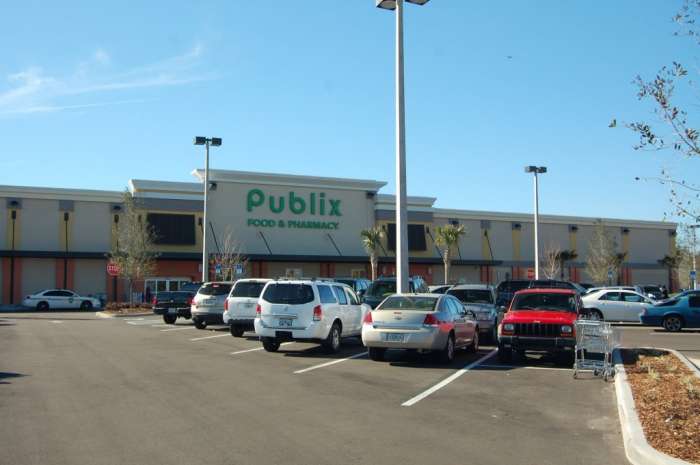 Least expensive land
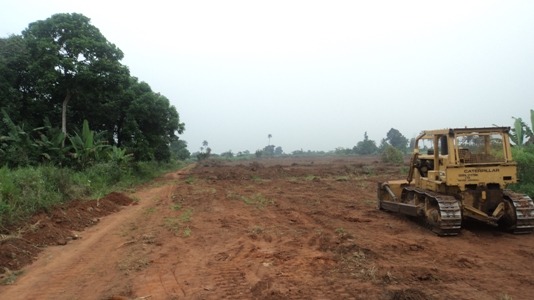 Urban-Rural Fringe: combination of farmland and national parks, outlet malls and huge department stores like Walmart. Land cleared for further development and homes located far apart from one another…